INTEGRAL LIPAT DUA 
PERTEMUAN 3
AGUNG MULYO WIDODO
PELAKSANA MATA KULIAH UMUM (PAMU)
KEMAMPUAN AKHIR YANG DIHARAPKAN
Mahasiswa mampu menyelesaikan soal tentang integral lipat dua dan menentukan batas  integral lipat dua
INTEGRAL LIPAT DUA
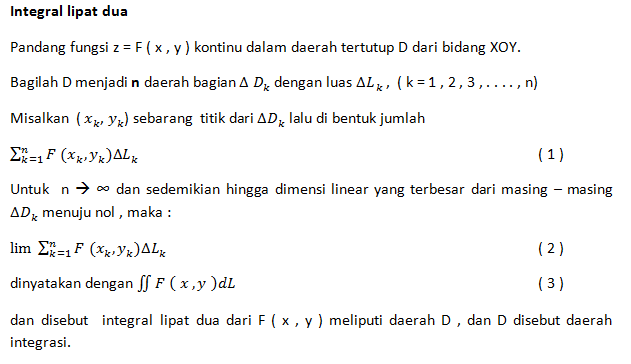 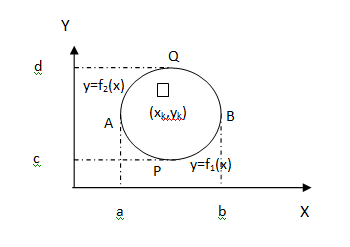 ∆Lk
D
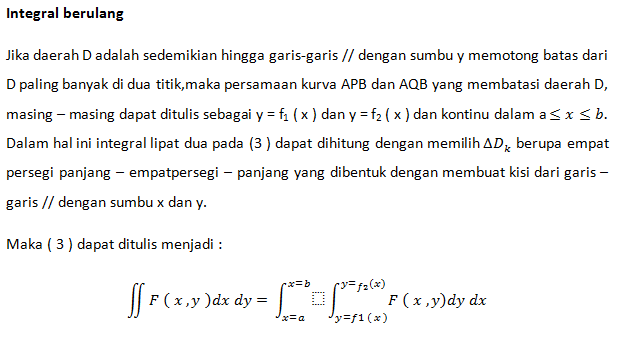 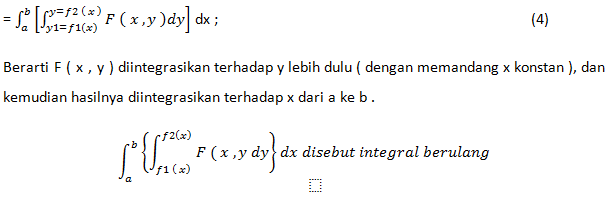 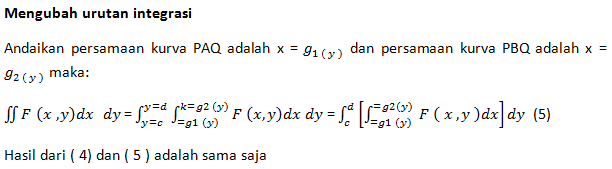 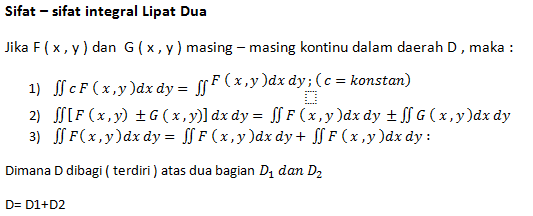 Subtitusi Variabel Baru dalam Integral Lipat Dua
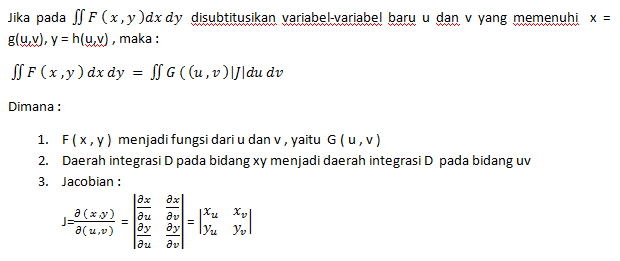 Cara Menentukan Batas Integral Lipat Dua
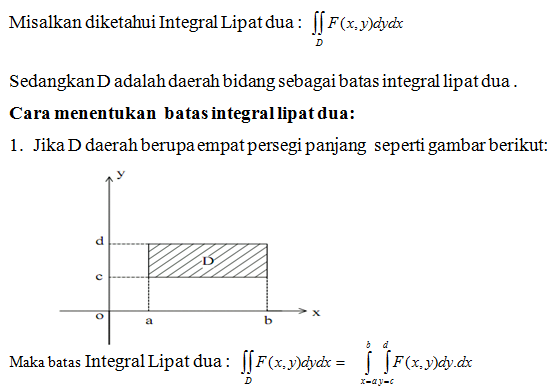 Cara Menentukan Batas Integral Lipat Dua
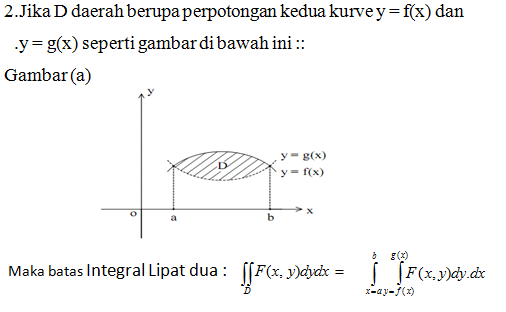 Cara Menentukan Batas Integral Lipat Dua
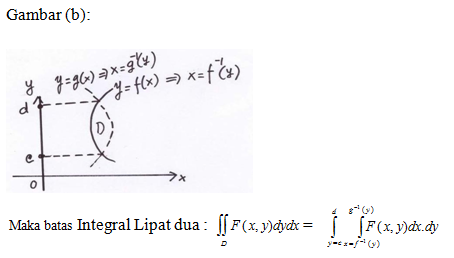 Cara Menentukan Batas Integral Lipat Dua
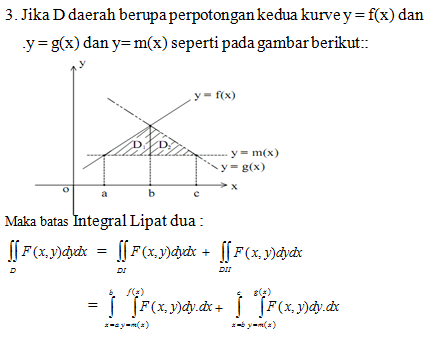 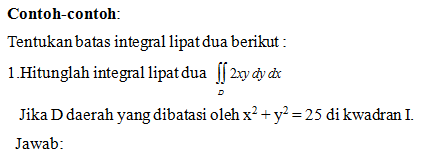 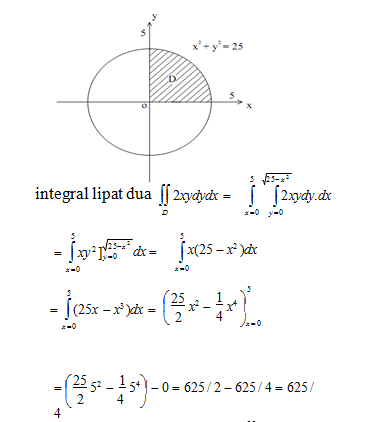 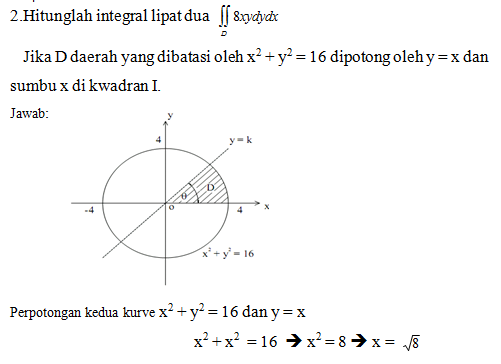 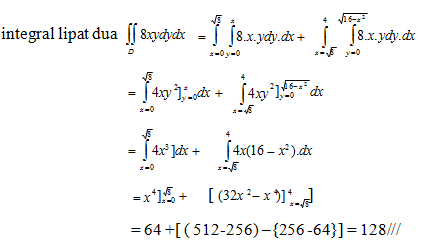 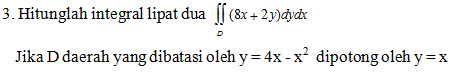 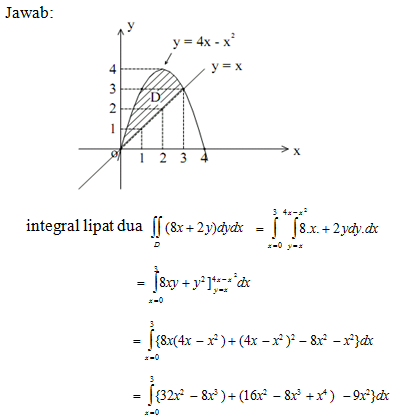 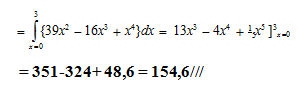 SOAL-SOAL
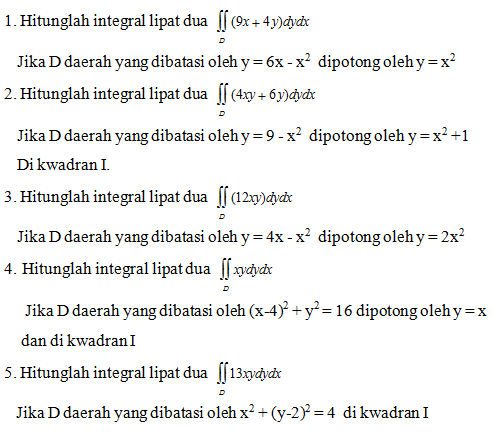 T E R I M A   K A S I H